Chapter 2: Reading to Figure Out the Argument
How Arguments Work: A Guide to writing and analyzing texts in college
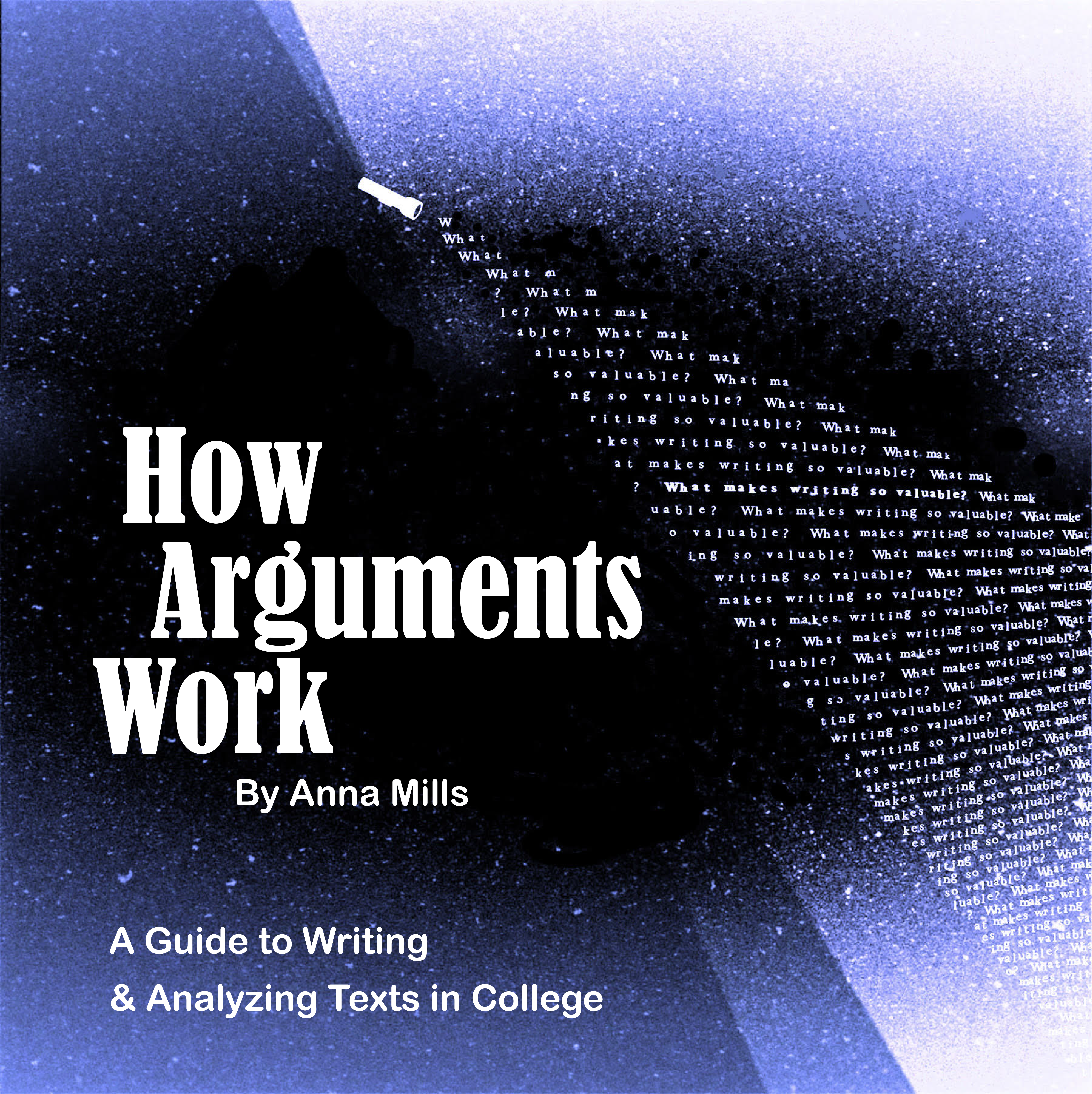 Attributions and Licensing
This slide presentation accompanies How Arguments Work: - A Guide to Writing and Analyzing Texts in College by Anna Mills.
These Chapter 2 slides by Natalie Peterkin are licensed CC BY-NC 4.0.
This project is sponsored by ASCCC OERI.
Content Overview
2.1: Overview – Reading to Write
2.2: Making Notes on the Writer’s Claims
2.3: Making Notes on the Writer’s Claims 
2.4: Deciding Which Is the Main Claim
2.5: Finding the Reasons
2.6: Finding the Counterarguments
2.7: Finding the Responses to the Counterarguments
2.8: Finding the Limits on the Argument
Reading to Write
When we read to write, we:
read someone else’s writing
explain what that person is arguing
point out the strengths and weaknesses of their argument

This chapter offers tools for figuring out the structure of an argument and for describing it. 
Additionally, we look at how to take notes on the meaning of each part of the argument and its relation to the other parts.
Types of Claims: Claims of Policy
We should _____________.
    We ought to _____________.
    We must _____________.
    Let’s _____________.
    The best course is _____________.
    The solution is to _____________.
    The next step should be _____________.
    We should consider _____________.
    Further research should be done to determine _____________.
Here are a few sample claims of policy:
    Landlords should not be allowed to raise the rent more than 2% per year.
    The federal government should require a background check before allowing anyone to buy a gun.
    Social media accounts should not be censored in any way.
Research suggests that _____________.
The data indicate that _____________.
_____________is increasing or decreasing.
There is a trend toward _____________.
_____________causes _____________
_____________leads to _____________.

Here are a few arguable sample claims of fact:
It is easier to grow up biracial in Hawaii than in any other part of the United States.
Raising the minimum wage will force many small businesses to lay off workers.
The current drought is partly due to climate change.
Antidepressants provide the most benefit when combined with talk therapy.
Types of Claims: Claims of Fact
Types of claims: claims of value—Examples
The Bay Area is the best place to start a biotech career.
Forest fires are becoming the worst threat to public health in California.
Human rights are more important than border security.
Experimenting with drag is the best way I’ve found to explore my feelings about masculinity and femininity.
It was so rude when that lady asked you what race you are.
____________is terrible/disappointing/underwhelming.
_____________is mediocre/average/decent/acceptable.
We should celebrate _____________.
_____________is great, wonderful, fantastic, impressive, makes a substantial contribution to _____________.
What does the writer want us to believe?
What does the writer most want to convince us of?
Where is the writer going with this?
If the writer had to make their point in just one sentence, what would they say?

Look at:
The title
Your annotations
The very last sentence
Key phrases
Deciding Which Is the Main Claim
Finding the Reasons
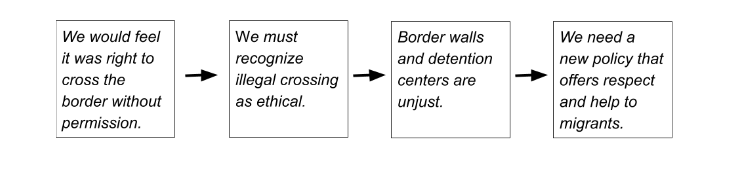 Text description of three reasons argument map
Therefore, _____________.
So  _____________.    
Consequently, _____________.
As a result, _____________.
Hence _____________.
Thus _____________.
It follows that _____________.
Because _____________. _____________.Because of this, _____________.
If_____________, then _____________.
Since_____________, _____________.
For this reason,_____________.
We can conclude_____________.
Finding the Counterarguments: Common Phrases
Positive
Neutral
Negative
Many people think _____________.
Some, on the other hand, will argue that _____________.
Some might disagree, claiming that _____________.
Of course, many have claimed that _____________.
Some will take issue with _____________, arguing that _____________.
Some will object that _____________.
Some will dispute the idea that _____________, claiming that _____________.
It is a popular misconception that_____________.
Some have fallen for the idea that_____________.
Many people mistakenly believe that_____________.
Many people think _____________.
Some, on the other hand, will argue that _____________.
Some might disagree, claiming that _____________.
Of course, many have claimed that _____________.
Some will take issue with _____________, arguing that _____________.
Some will object that _____________.
Some will dispute the idea that _____________, claiming that _____________.
Finding the Responses to the Counterarguments: Common Phrases
If the writer partly agrees with the counterargument
If the writer considers the counterargument totally wrong
This idea misses the fact that ____________.
    I disagree because _____________.
    This depends on the assumption that _____________ which is incorrect because _____________.
 This argument overlooks _____________.
    This argument contradicts itself _____________.
    This is mistaken because _____________.
It is true that ___________, but___________.
    I do concede_____________, and yet___________.
We should grant that_____________, but we must still acknowledge that ___________.
    We can admit that____________ and still believe that ___________..
    I acknowledge that _____________, and yet we should nevertheless recognize that _____________.
    Critics have a point that _____________; however, it is more important that we focus on _____________.
    Admittedly, _____________. However, ___________.
    Of course, _____________, but I still insist that__________..
    To be sure, _____________; but _____________.
    There may be something to the idea that _____________, and yet _____________.
A map showing Responses to the Counter-arguments
Text description of counterargument map
Finding the Limits on the Argument
Expressing less than perfect certainty
Perhaps, ________.
It is worth considering the idea that ________.
________ may________.
________might________.
________could possibly________.
Probably, ________.
Very likely, ________
Almost certainly,________.




Limiting what the argument is claiming or restricting the scope of the argument
    Few ________.
    Some________.
    Many________.
    Most________.
    The vast majority of ________.
    Almost all________.
    ________ unless________.
    If it is not the case that________, then ________.
    ________, except in the case that ________.
    We can exclude cases where _____________.
An Argument Map showing limits
Text description of an argument map showing limits